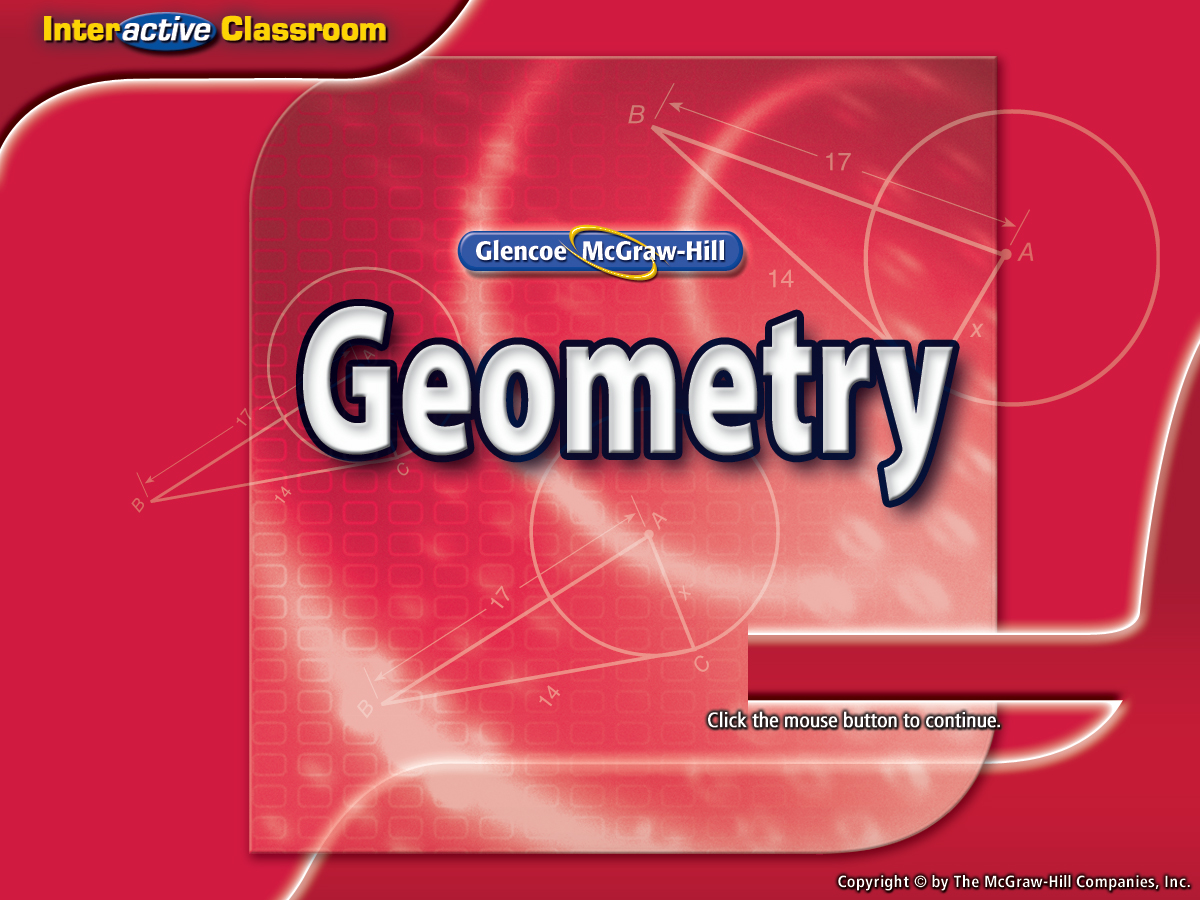 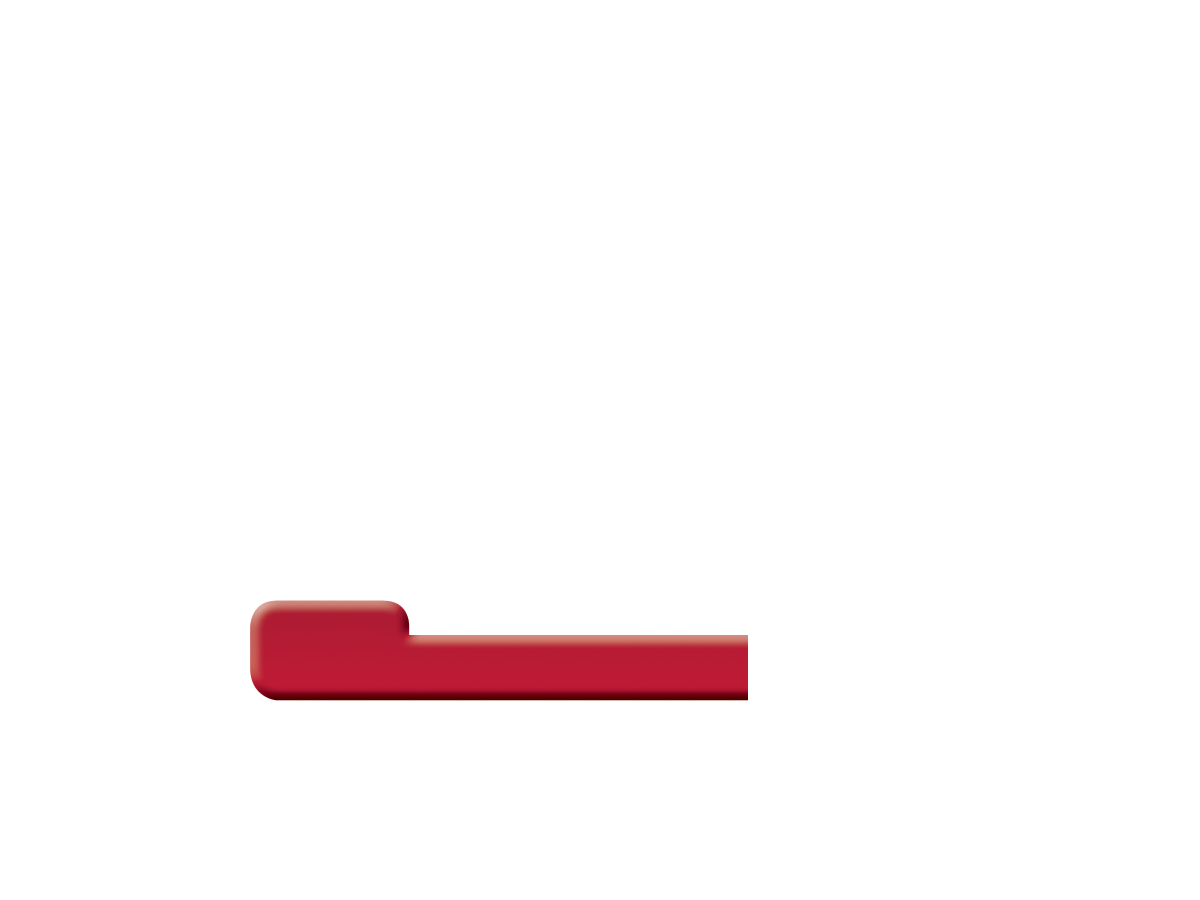 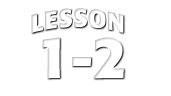 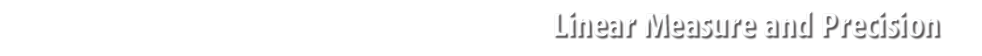 Splash Screen
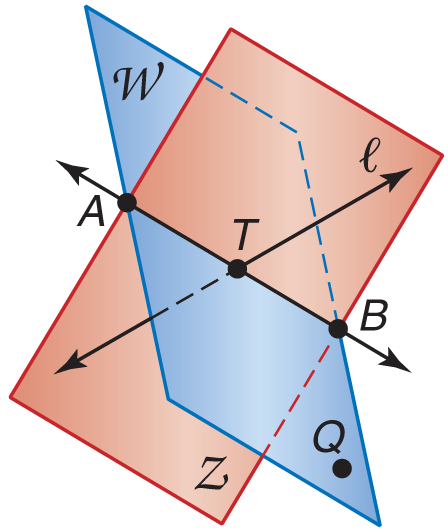 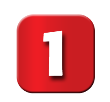 Name three collinear points.
A.	A, B, Q
B.	B, Q, T
C.	A, B, T
D.	T, A, Q
A
B
C
D
5-Minute Check 1
What is another name for AB?
A.	AA
B.	AT
C.	BQ
D.	QB
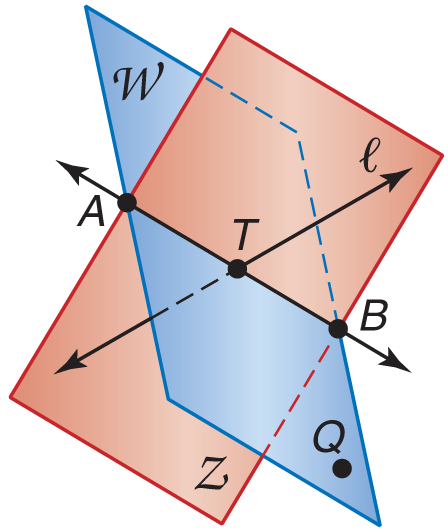 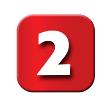 A
B
C
D
5-Minute Check 2
A.	AT
B.	AW
C.	AQ
D.	BQ
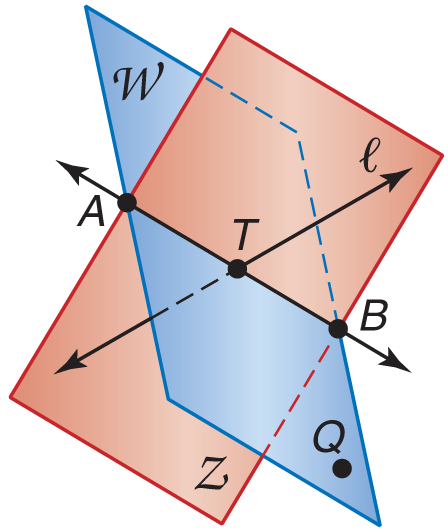 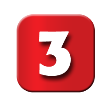 Name a line in plane Z.
A
B
C
D
5-Minute Check 3
A.	BZ
B.	AW
C.	AB
D.	BQ
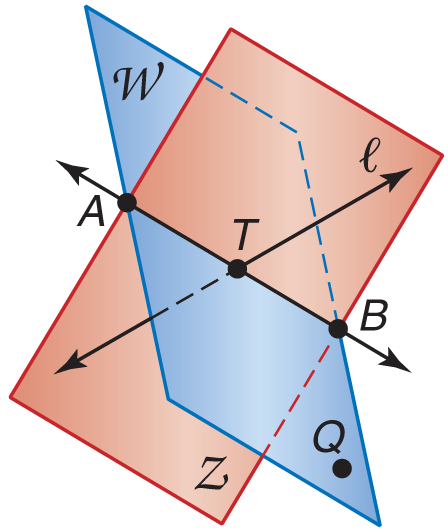 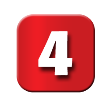 Name the intersection of planes Z and W.
A
B
C
D
5-Minute Check 4
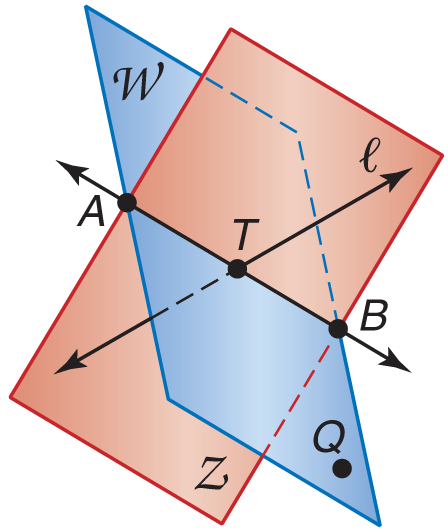 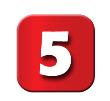 How many lines are in plane Z?
A.	2
B.	4
C.	6
D.	infinitely many
A
B
C
D
5-Minute Check 5
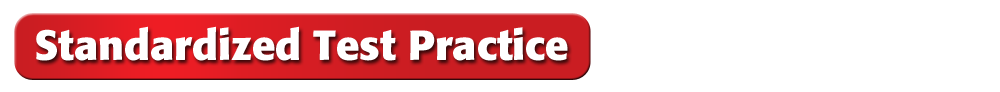 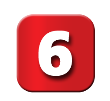 Which of the following statements is always false?
A.	The intersection of a line and a plane is a point.
B.	There is only one plane perpendicular to a given plane.
C.	Collinear points are also coplanar.
D.	A plane contains an infinite number of points.
A
B
C
D
5-Minute Check 6
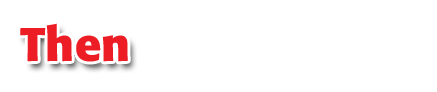 You identified and modeled points, lines, and planes. (Lesson 1–1)
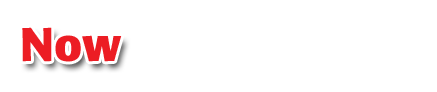 Measure segments.
Calculate with measures.
Then/Now
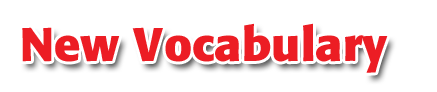 line segment
betweenness of points
between
congruent segments
construction
Vocabulary
A.  Find the length of AB using the ruler.
Answer: AB is about 42 millimeters long.
Length in Metric Units
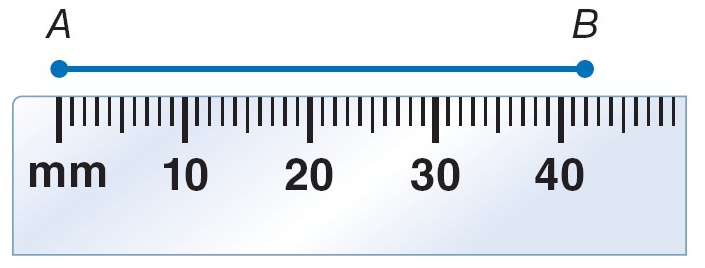 The ruler is marked in millimeters.
Point B is closer to the 42 mm mark.
Example 1
B.  Find the length of AB using the ruler.
Answer: AB is about 4.5 centimeters long.
Length in Metric Units
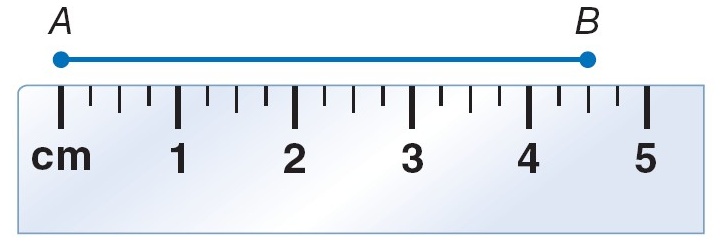 Each centimeter is divided into fourths.
Point B is closer to the 4.5 cm mark.
Example 1
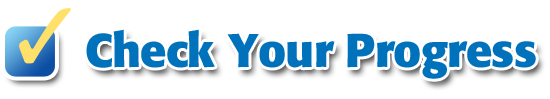 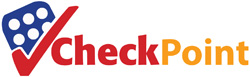 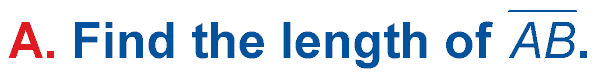 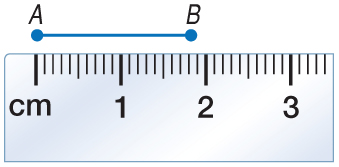 A
B
C
D
A.	2 mm
B.	1.8 mm
C.	18 mm
D.	20 mm
Example 1a
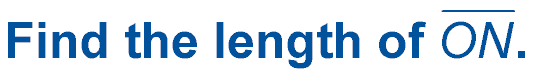 B.
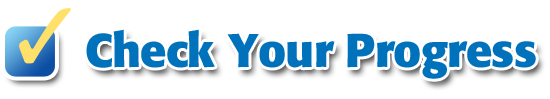 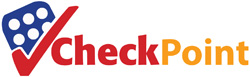 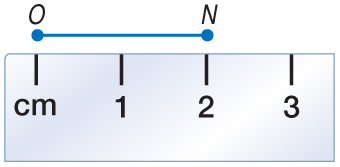 A
B
C
D
A.	1 cm
B.	2 cm
C.	2.5 cm
D.	3 cm
Example 1b
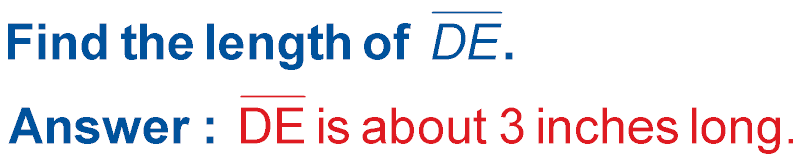 A.
Length in Standard Units
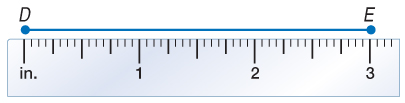 Each inch is divided into sixteenths. Point E is closer to the 3-inch mark.
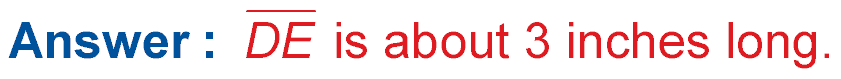 Example 2
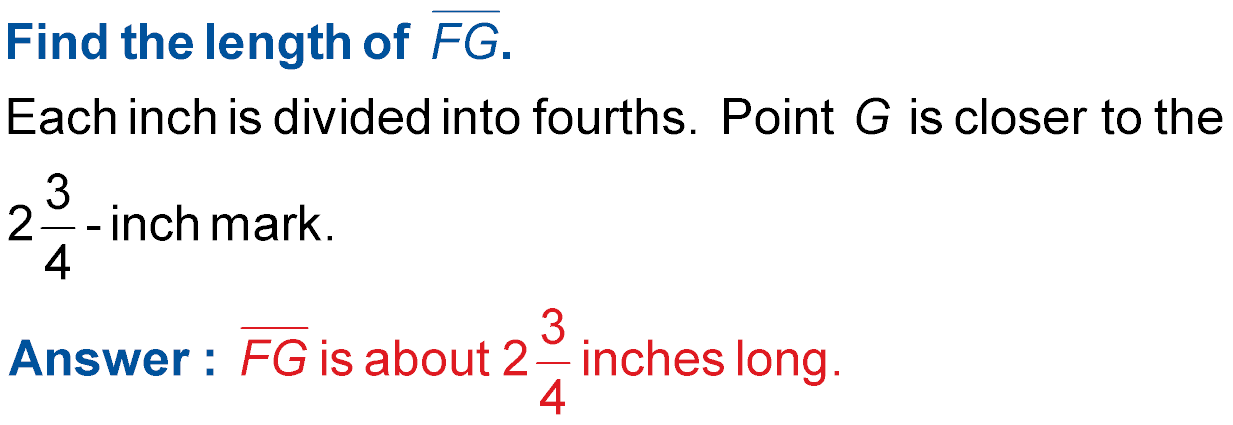 B.
Length in Standard Units
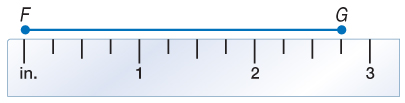 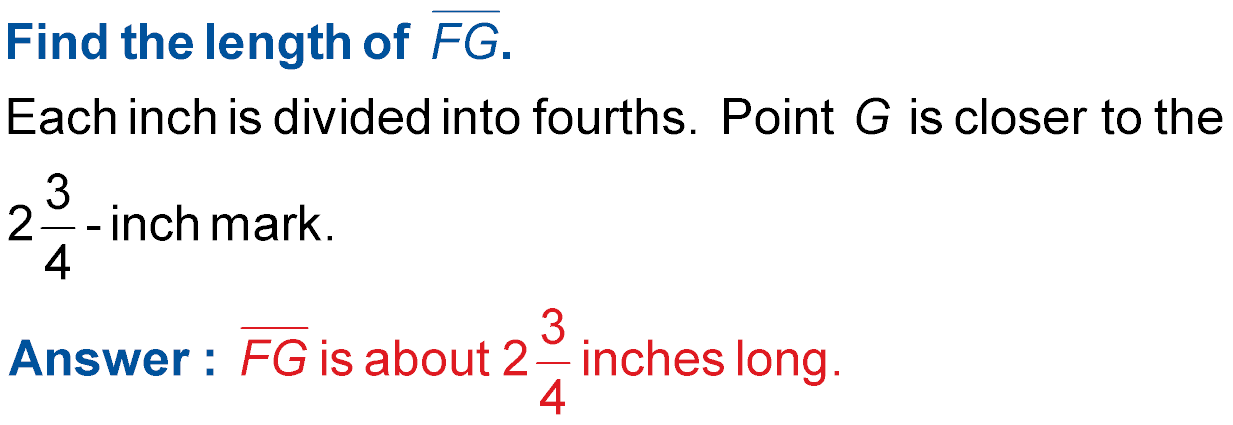 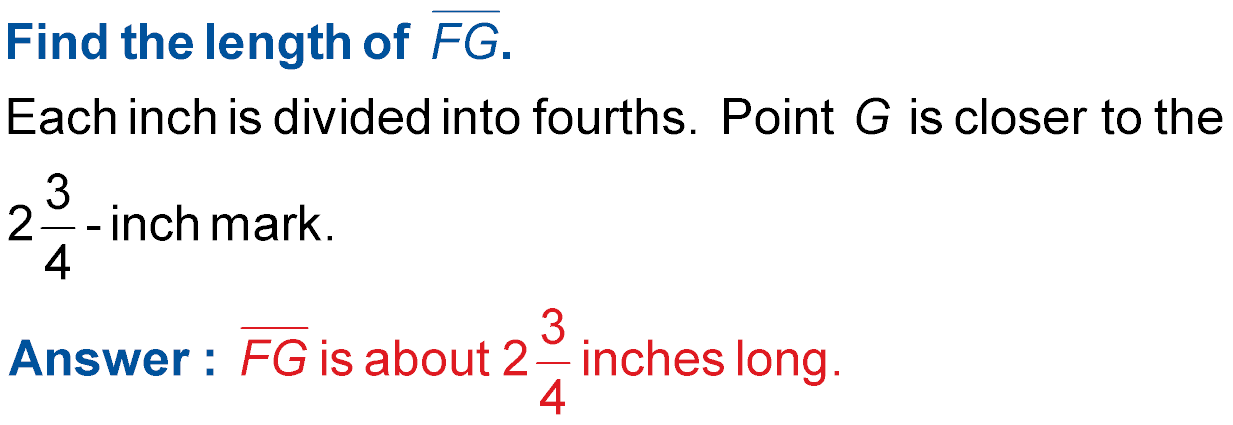 Example 2
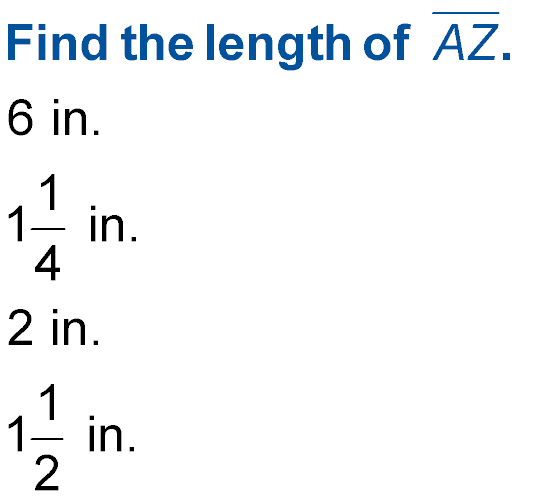 A.
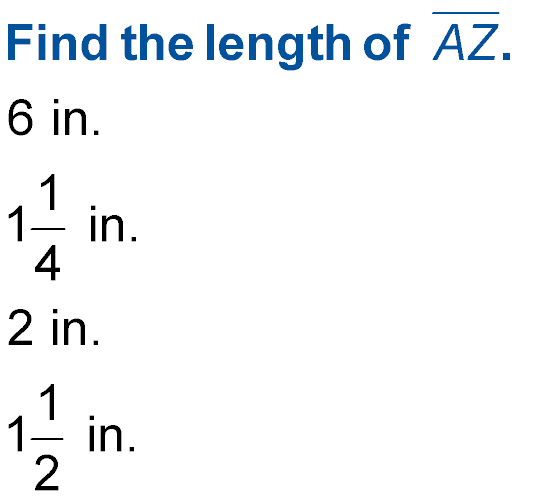 A.	
B.	
C.	
D.
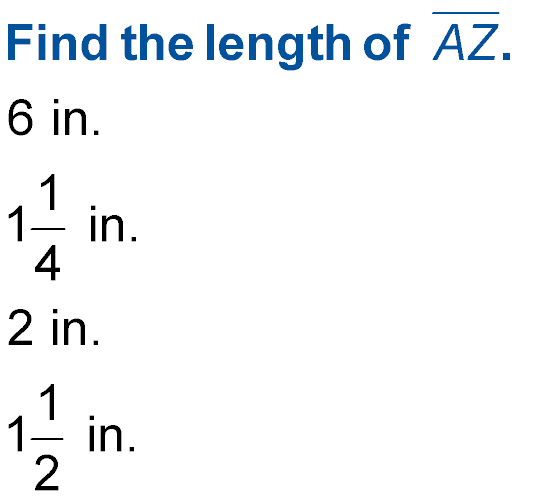 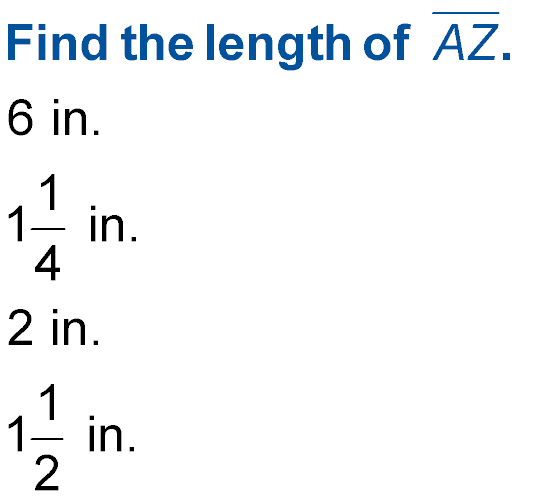 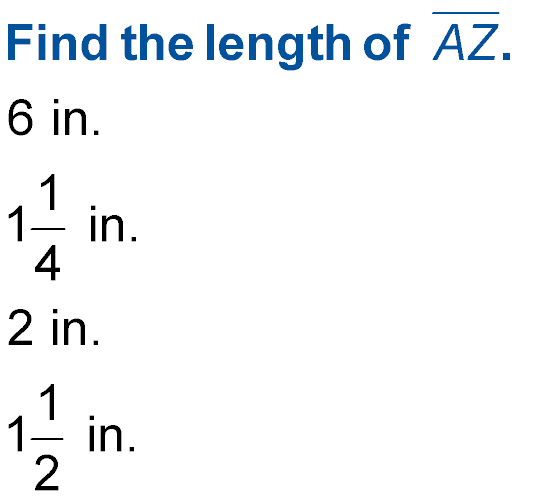 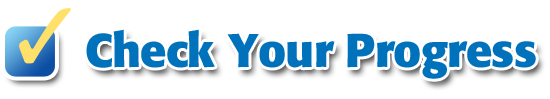 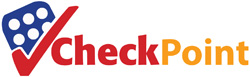 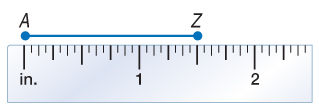 A
B
C
D
Example 2a
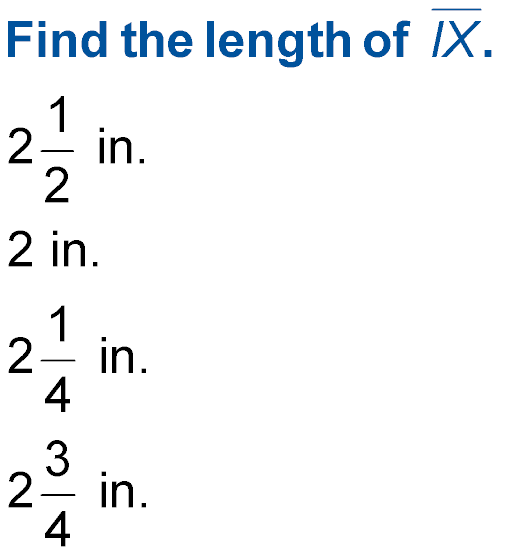 B.
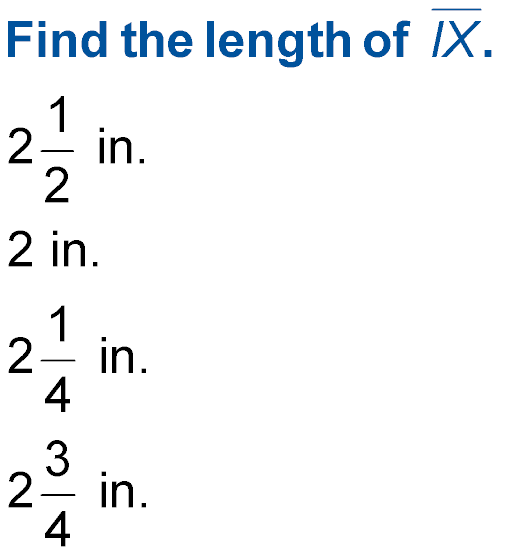 A.	
B.	
C.	
D.
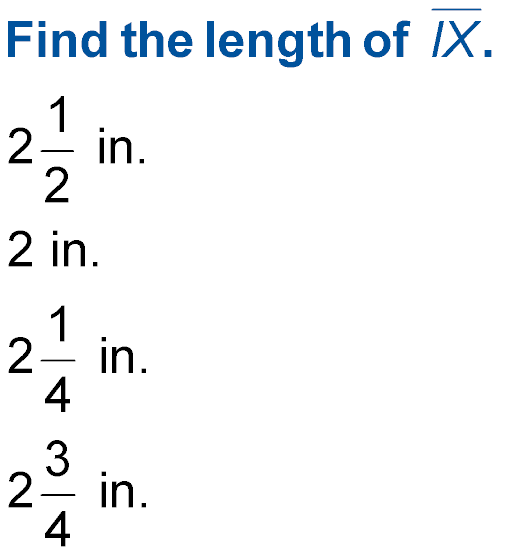 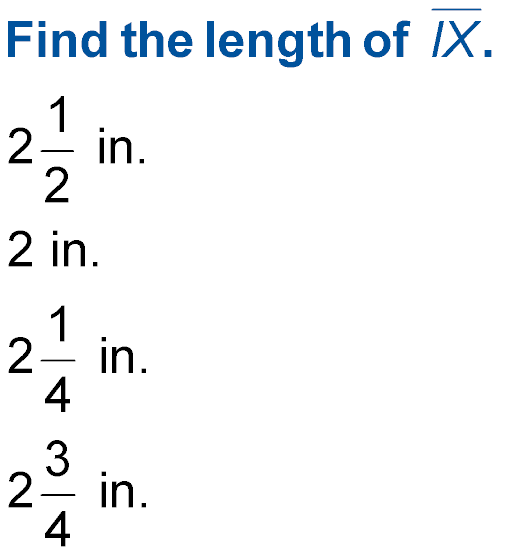 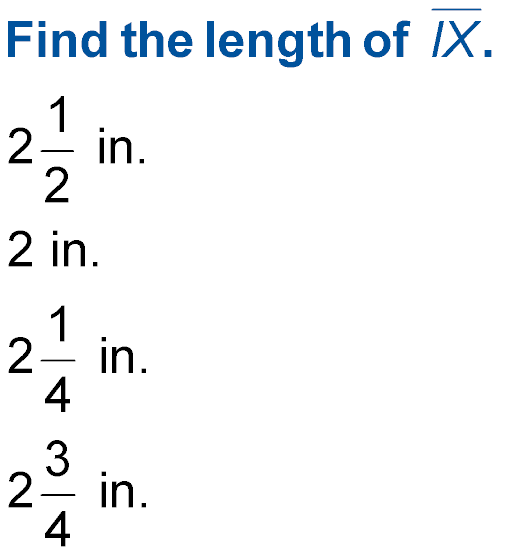 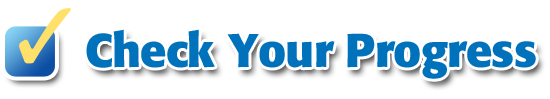 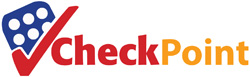 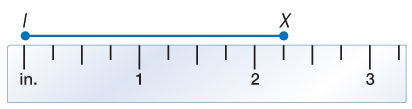 A
B
C
D
Example 2a
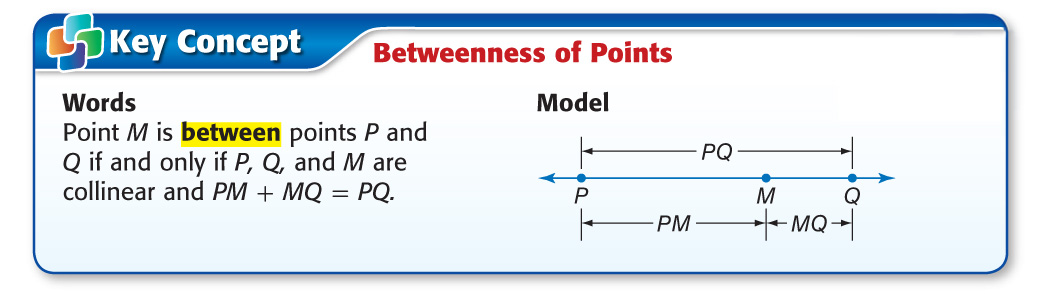 Concept
___
XZ is the measure of XZ. Point Y is between X and Z. XZ can be found by adding XY and YZ.
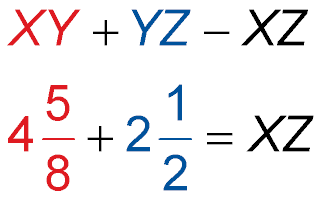 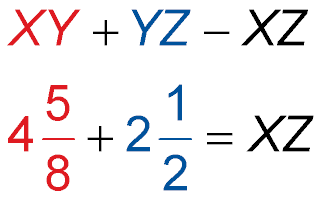 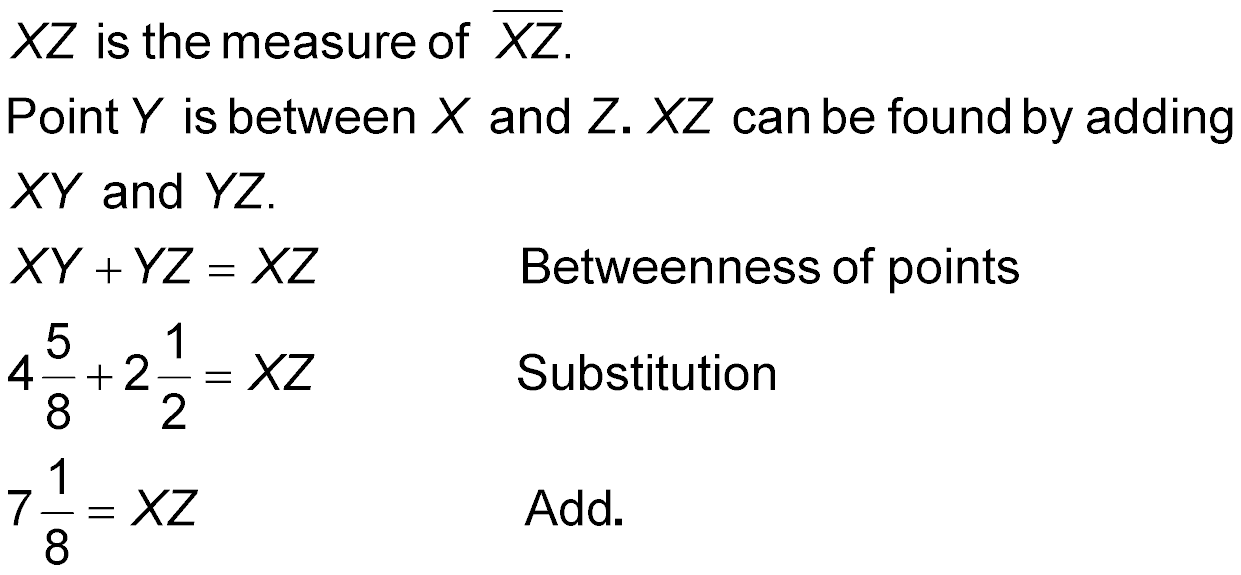 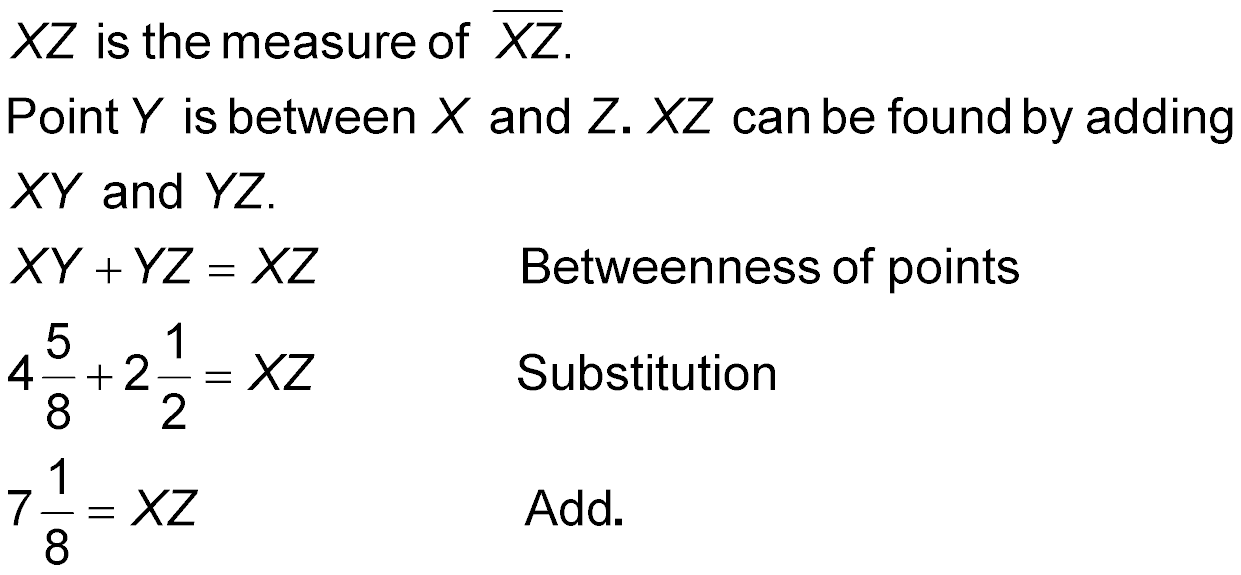 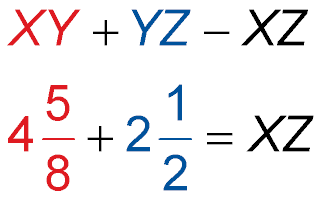 Find Measurements by Adding
Find XZ. Assume that the figure is not drawn to scale.
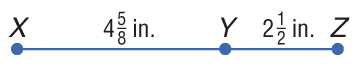 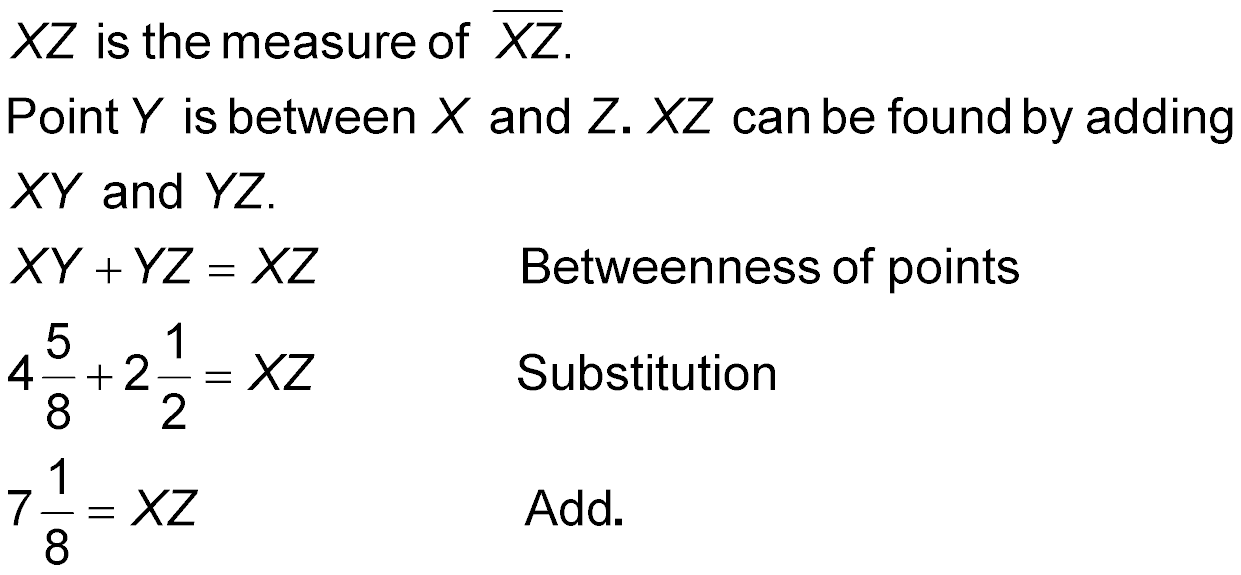 Example 3
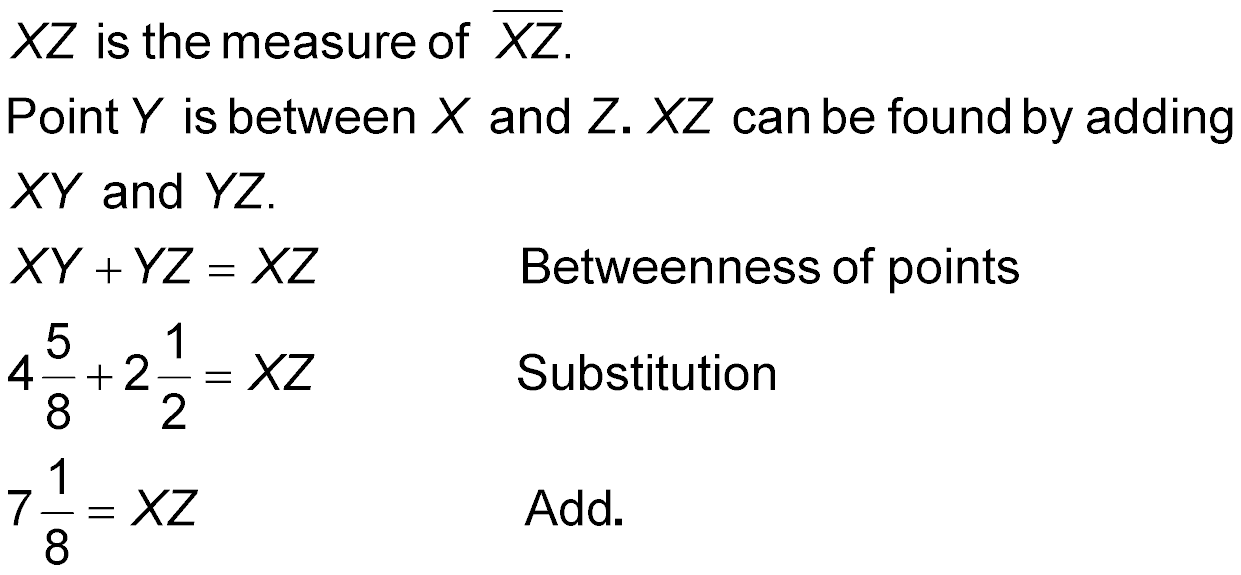 Add.
Find Measurements by Adding
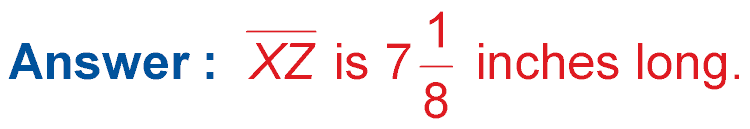 Example 3
D
50.4 mm
C
16.8 mm
B
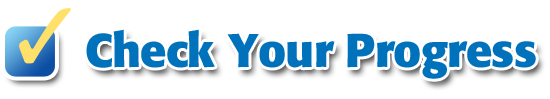 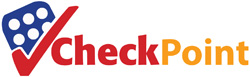 Find BD. Assume that the figure is not drawn to scale.
A.	16.8 mm
B.	57.4 mm
C.	67.2 mm
D.	84 mm
A
B
C
D
Example 3
Find Measurements by Subtracting
Find LM. Assume that the figure is not drawn to scale.
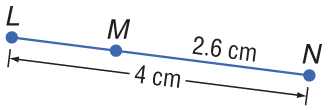 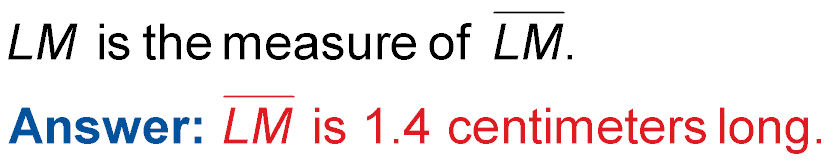 Point M is between L and N.
LM + MN	= LN	Betweenness of points
	LM + 2.6	= 4	Substitution
	LM + 2.6 – 2.6	= 4 – 2.6	Subtract 2.6 from each side.
	LM	= 1.4	Simplify.
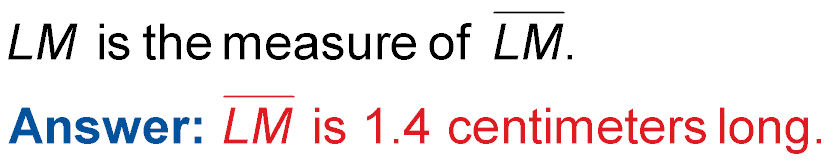 Example 4
3 in
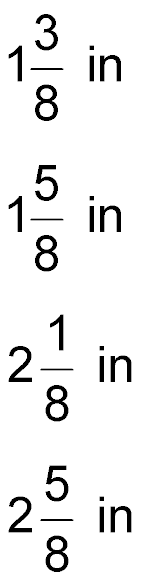 V
in.
A.	
B.	
C.	
D.
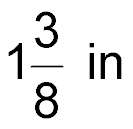 U
T
in.
in.
in.
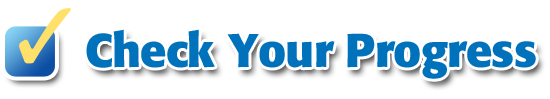 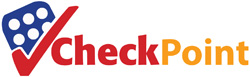 Find TU. Assume that the figure is not drawn to scale.
A
B
C
D
Example 4
Draw a figure to represent this situation.
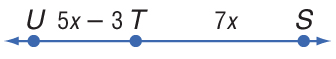 Write and Solve Equations to Find Measurements
ALGEBRA Find the value of x and ST if T is between S and U, ST = 7x, SU = 45, and TU = 5x – 3.
ST + TU	= SU	Betweenness of points
	7x + 5x – 3	= 45	Substitute known values.
	7x + 5x – 3 + 3	= 45 + 3	Add 3 to each side.
	12x	= 48	Simplify.
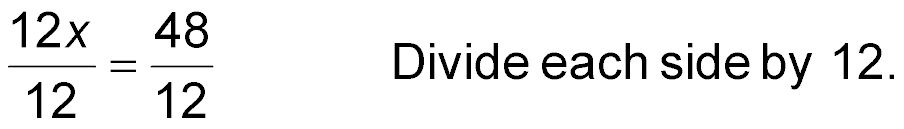 Example 5
Write and Solve Equations to Find Measurements
x	= 4	Simplify.
Now find ST.
ST	= 7x	Given
	= 7(4)	x = 4
	= 28	Multiply.
Answer: 	x = 4, ST = 28
Example 5
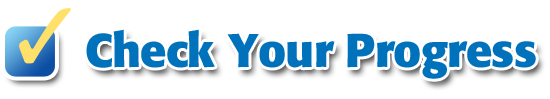 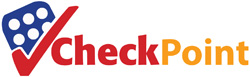 ALGEBRA Find the value of n and WX if W is between X and Y, WX = 6n – 10, XY = 17, and WY = 3n.
A.	n = 3; WX = 8
B.	n = 3; WX = 9
C.	n = 9; WX = 27
D.	n = 9; WX = 44
A
B
C
D
Example 5
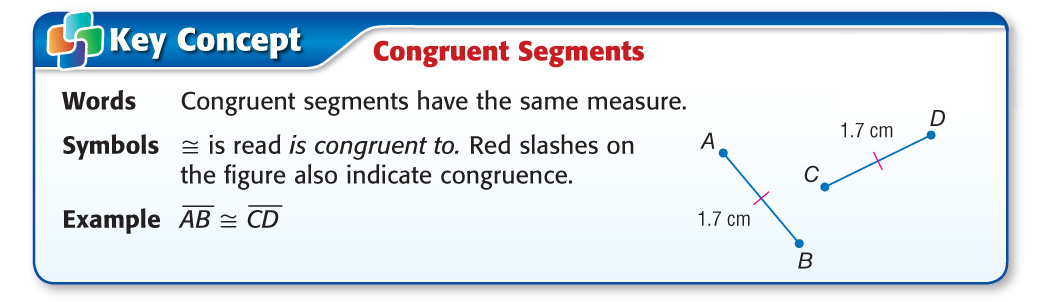 Concept
Congruent Segments
FONTS  The Arial font is often used because it is easy to read. Study the word time shown in Arial type. Each letter can be broken into individual segments. The letter T has two segments, a short horizontal segment, and a longer vertical segment. Assume that all segments overlap where they meet. Which segments are congruent?
TIME
Answer: 	The five vertical segments in the letters T, I, M, and E are congruent. The four horizontal segments in T and E are congruent. The two diagonal segments in the letter M are congruent.
Example 6
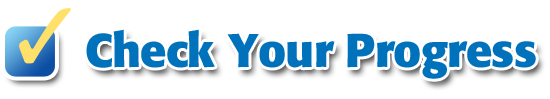 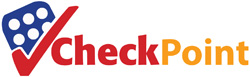 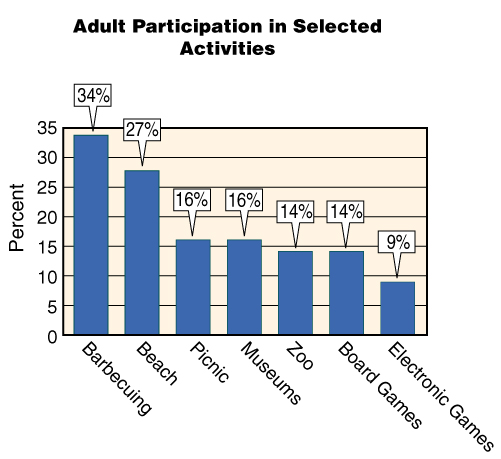 LEISURE ACTIVITIES The graph shows the percent of adults who participated in selected activities. Suppose a segment was drawn along the height of each bar. Which categories would have segments that are congruent?
A
B
C
D
A.	barbecuing and beach
B.	board games and museums
C.	beach and picnic
D.	zoo and board games
Example 6
End of the Lesson